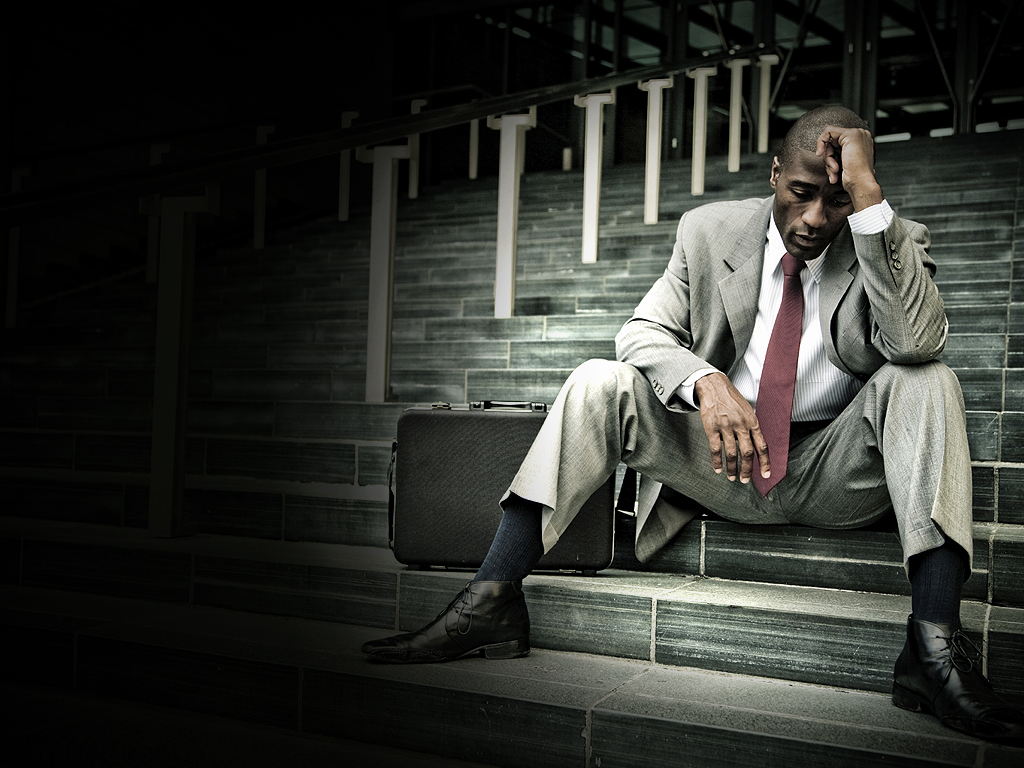 Lecture 7: The Eurozone crisis and the acceleration of decline (II)
The Eurozone Crisis and the Acceleration of Decline (II)
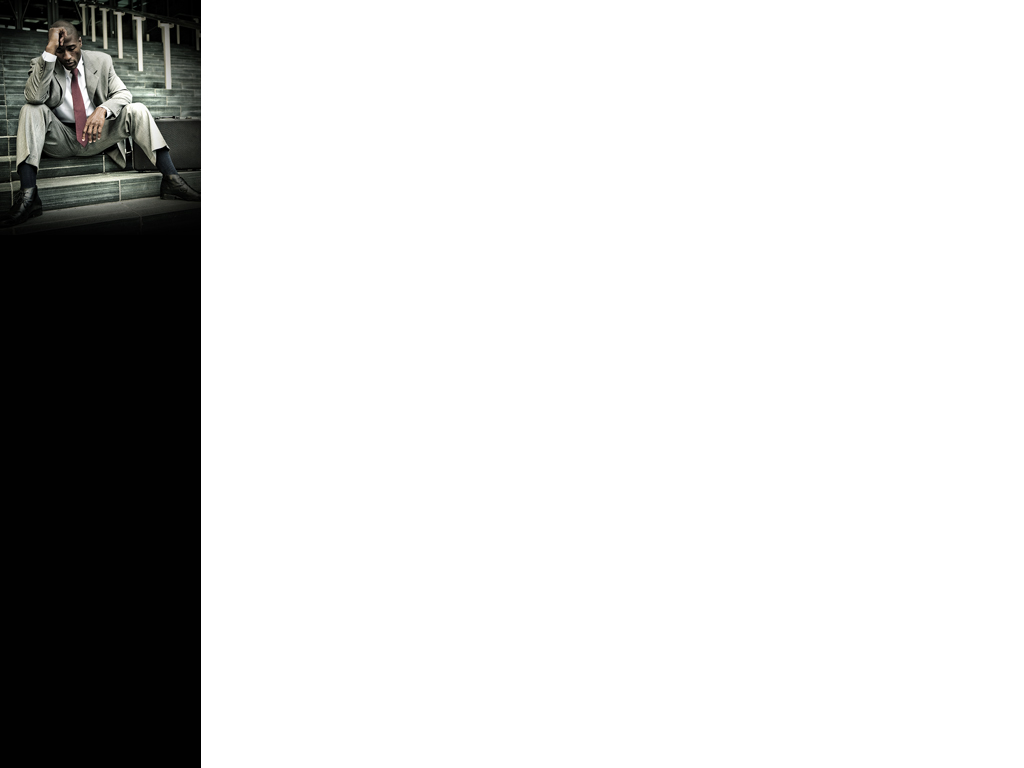 Political Landscape After the Crisis
Fragmentation of traditional parties
Rise of anti-establishment sentiment
Increasing distrust in EU institutions
Growing debate on Italy's role in the Eurozone
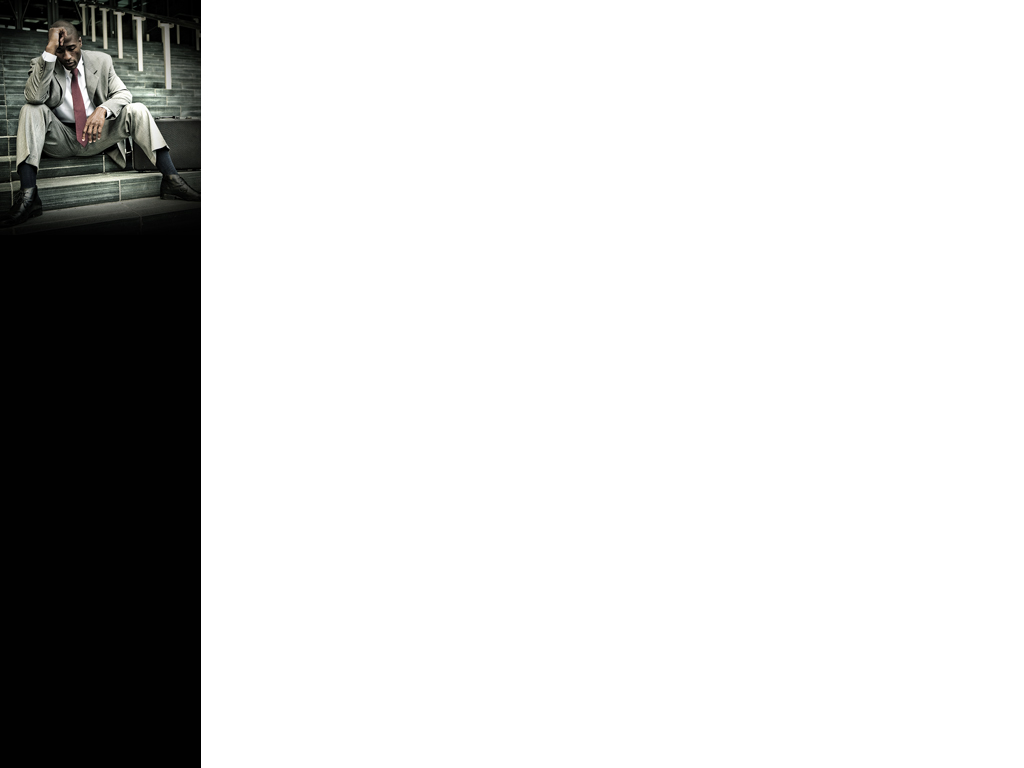 Emergence of the Five Star Movement (M5S)
Founded by Beppe Grillo in 2009
Anti-establishment and anti-corruption platform
Direct democracy and internet-based participation
Rapid growth in popularity (2013-2018)
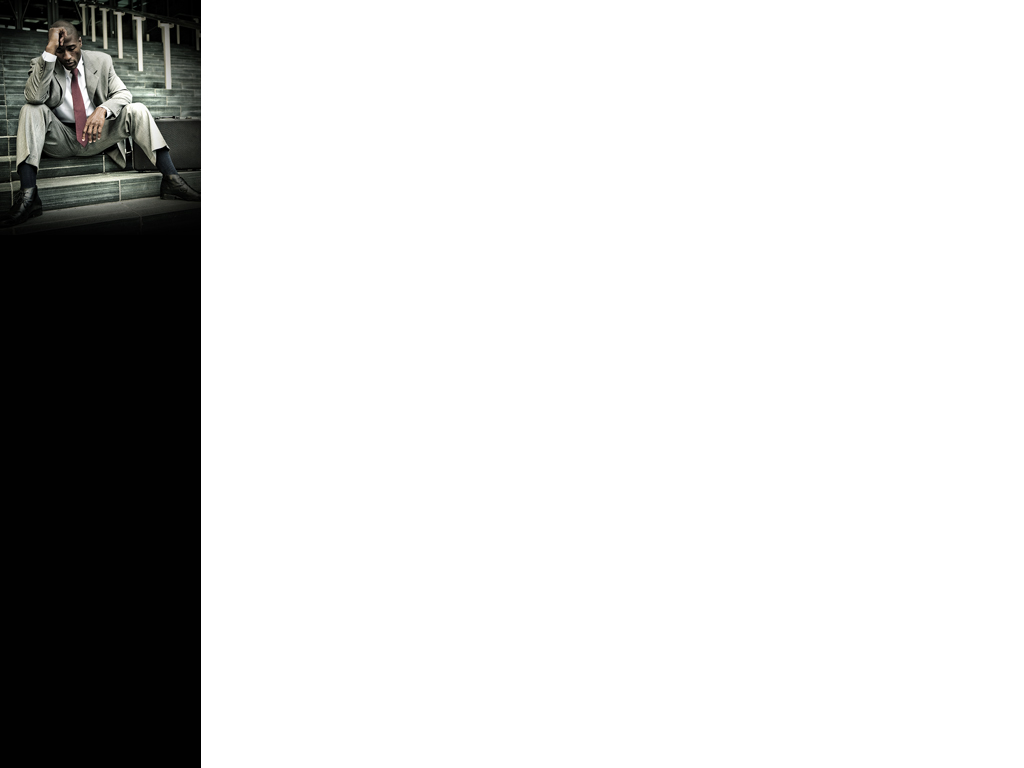 M5S's Position on the EU and Euro
Initial Eurosceptic stance
Calls for a referendum on Euro membership
Criticism of EU austerity measures
Evolution of views over time
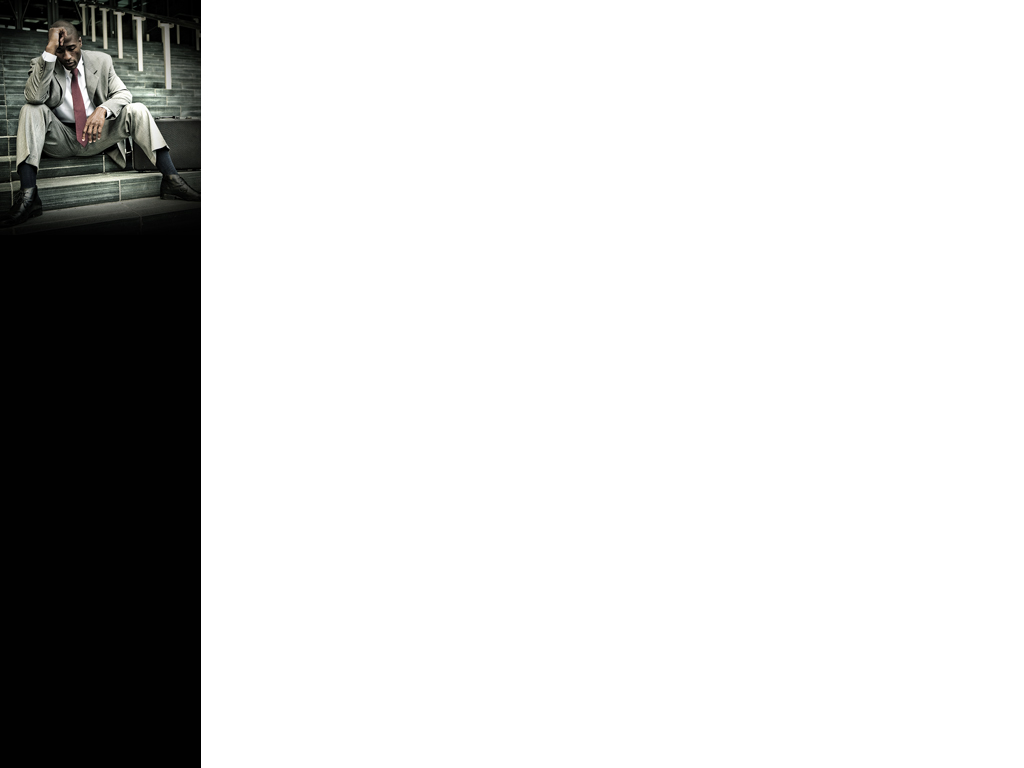 Transformation of the Northern League to Lega
From regional party to national movement
Matteo Salvini's leadership (2013-present)
Shift to anti-immigration and Eurosceptic positions
Alliance with other European far-right parties
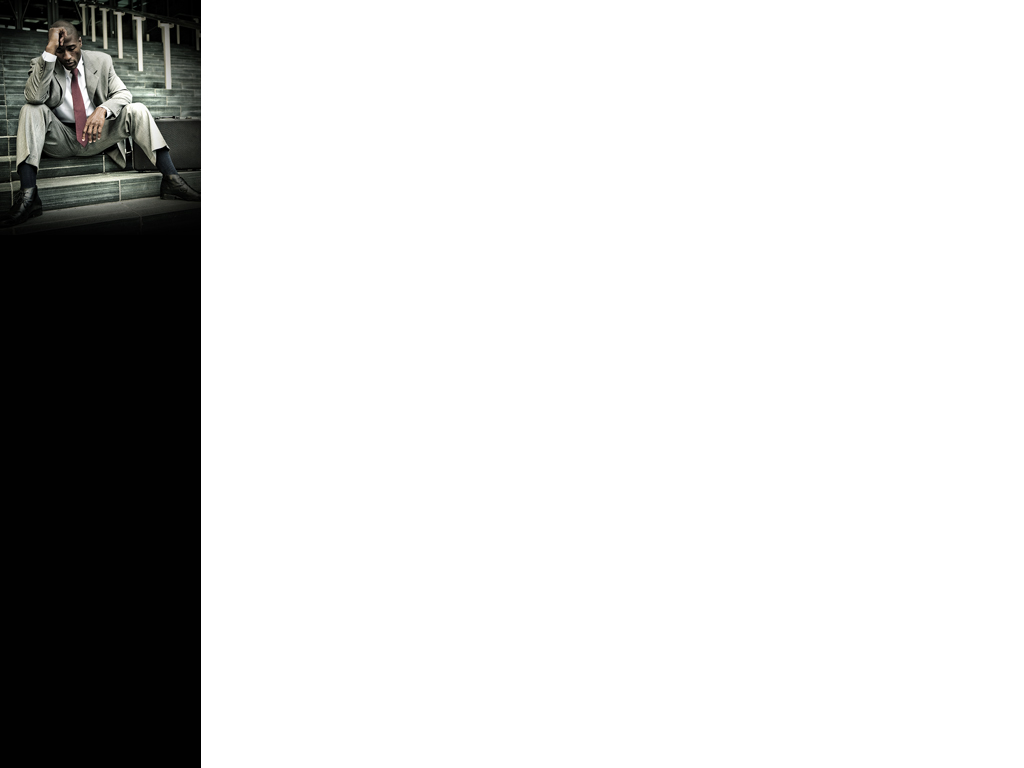 Lega's Euro-critical Stance
Opposition to EU fiscal rules
Proposal for "mini-BOTs" as parallel currency
Critique of Germany's role in the Eurozone
Calls for greater national sovereignty
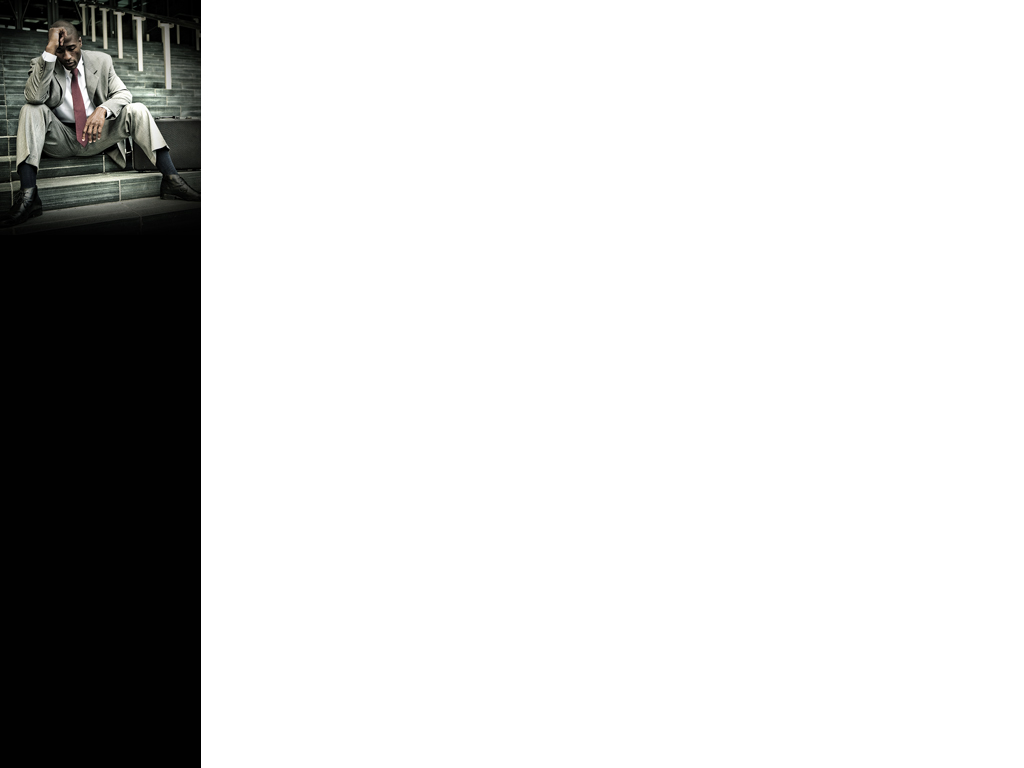 The Debate on Exiting the Euro
Economic arguments for and against "Italexit"
Legal and practical challenges of leaving the Eurozone
Public opinion on Euro membership
International reactions to Italy's Euro debate
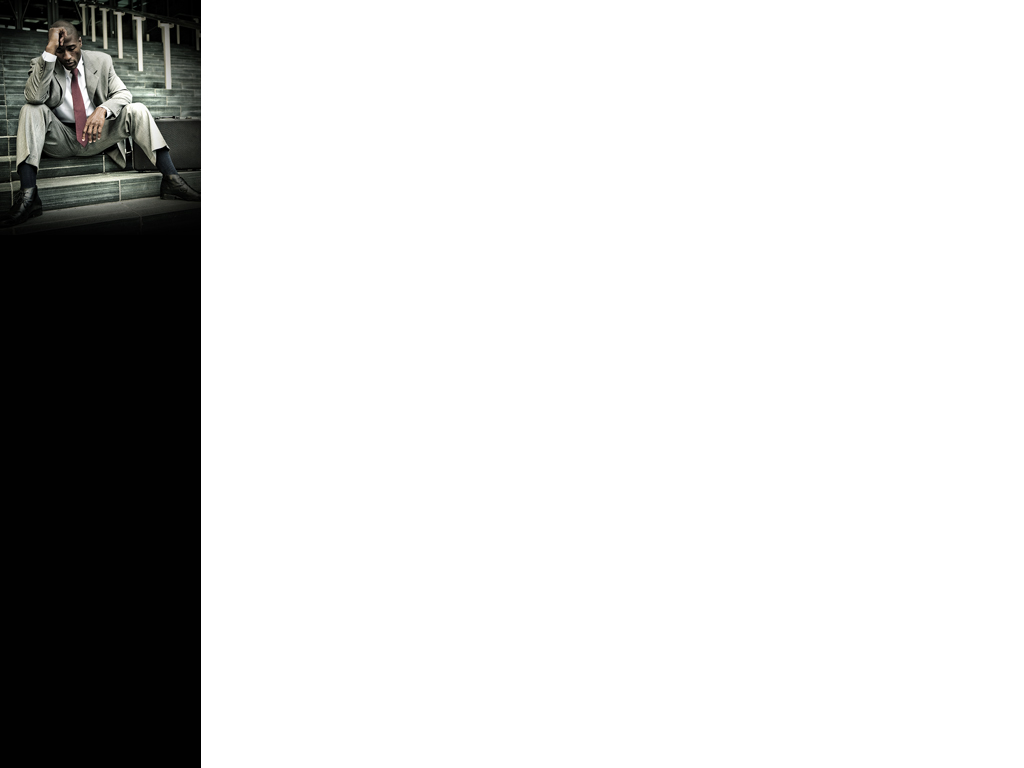 2018 Elections and Government Formation
Electoral success of M5S and Lega
Formation of the "yellow-green" coalition
Appointment of Giuseppe Conte as Prime Minister
Initial confrontation with EU over budget
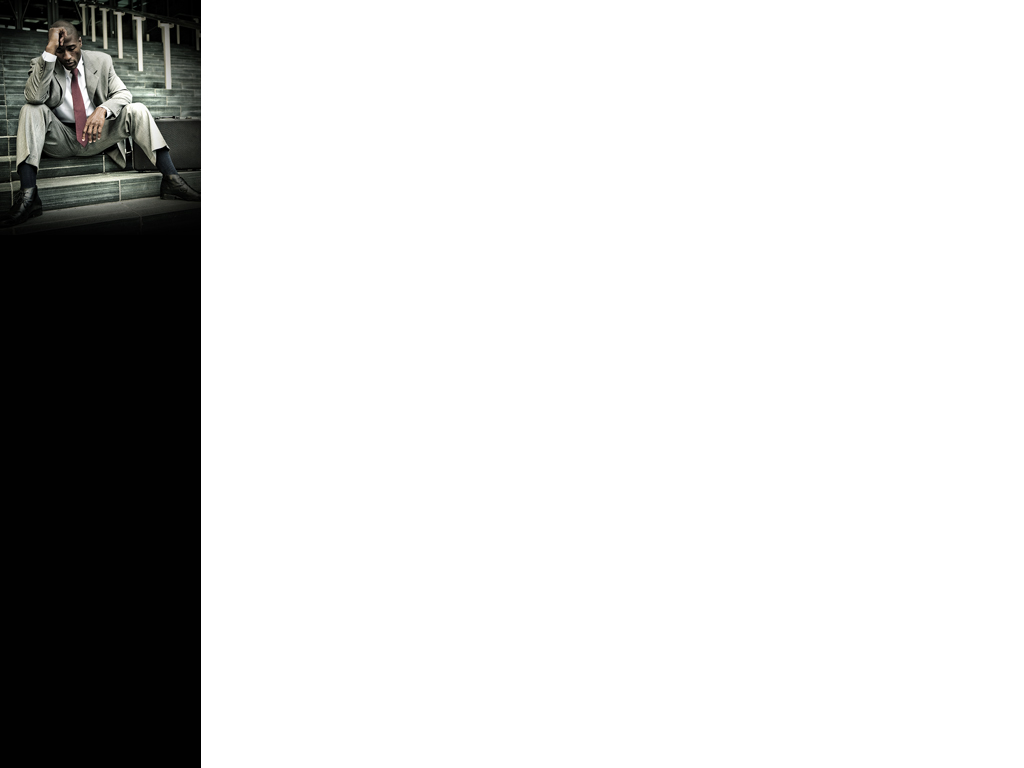 Economic Policies of the Populist Government
"Citizens' Income" welfare program
"Quota 100" pension reform
Attempts to increase deficit spending
Tensions with EU over fiscal rules
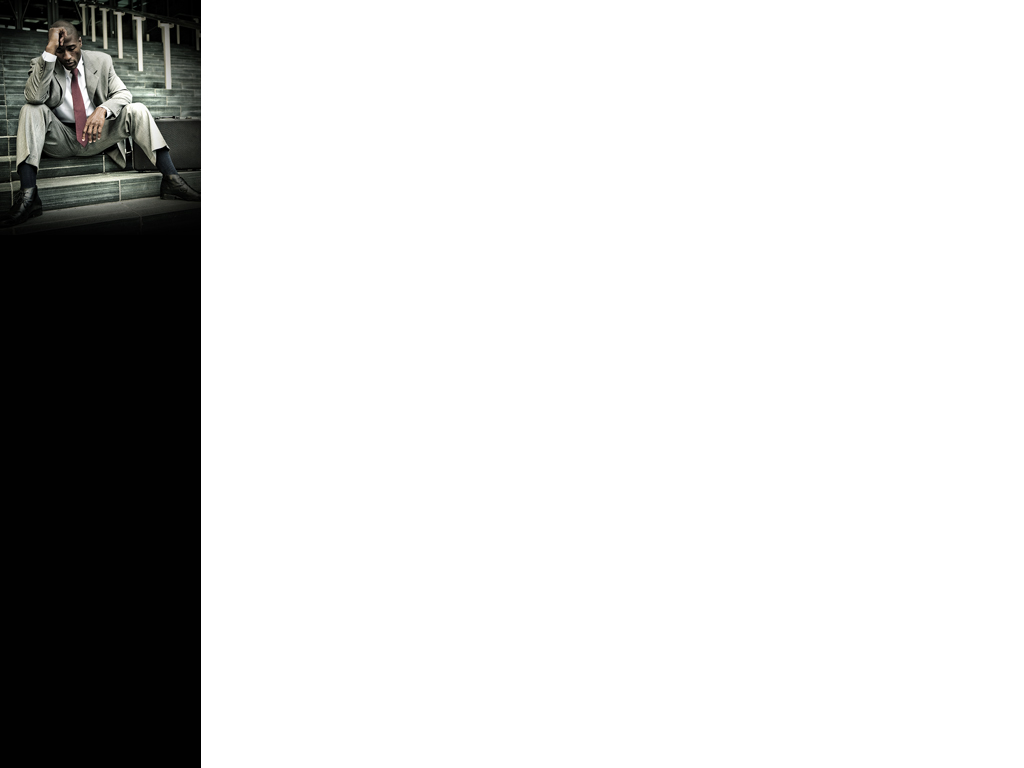 Impact on Italy-EU Relations
Deterioration of diplomatic relations
Increased market volatility and spread widening
Debates on EU reform and fiscal flexibility
Italy's isolation in EU decision-making processes
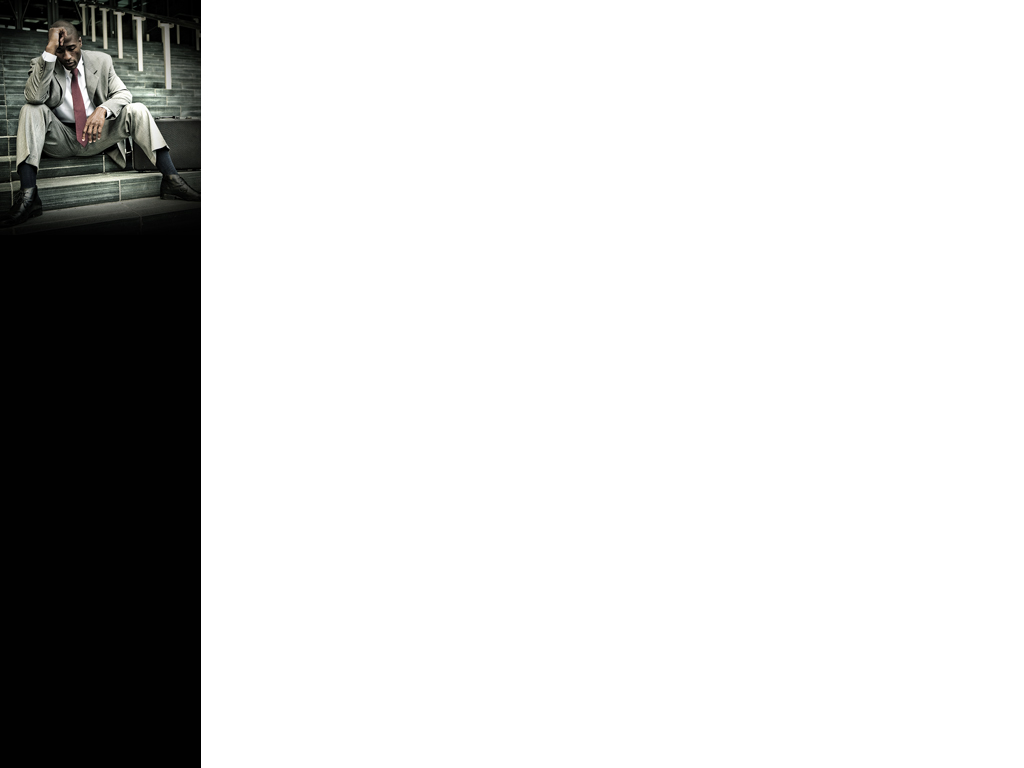 Changing Attitudes Towards Euro Exit
Moderation of M5S stance on Euro
Lega's evolving position on Eurozone membership
Role of economic realities in shaping political discourse
Public opinion trends on Euro membership
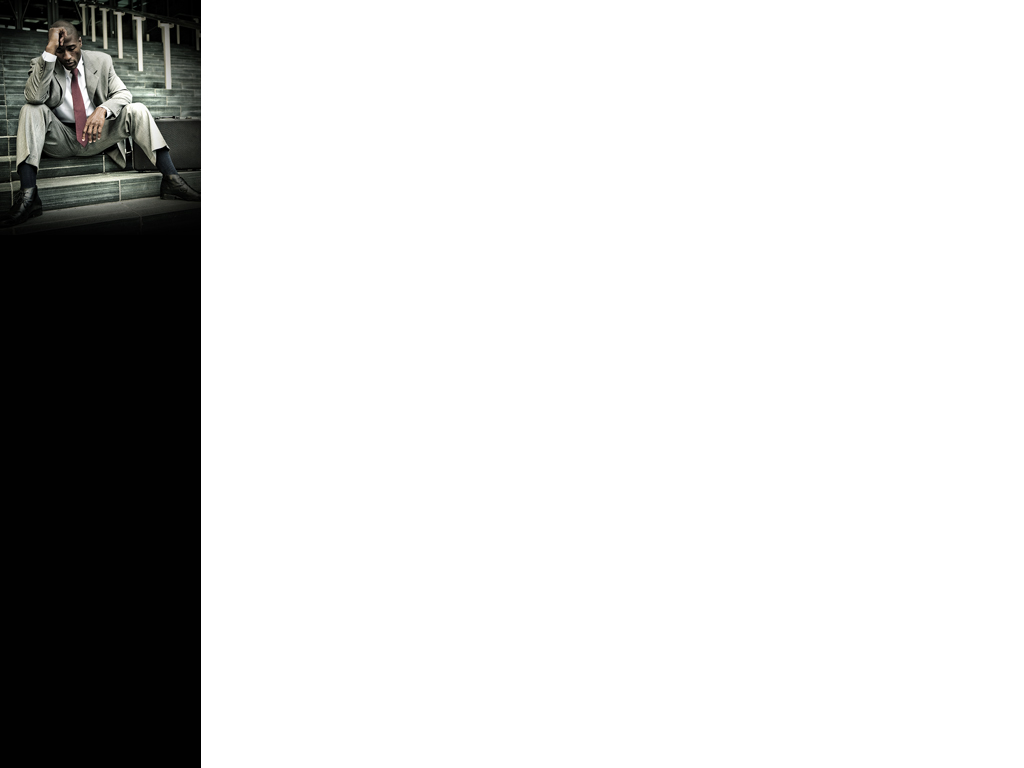 Lessons from the Populist Experience
Challenges of translating anti-EU rhetoric into policy
Constraints of Eurozone membership on national policies
Persistence of structural economic issues
Ongoing debate on Italy's future in the EU and Eurozone